Отношения
Устно:
Что больше и на сколько?
а) 20% от 50  или 50% от 20;
б) 10% о т 40  или 20% от 20;
в) 2% от 8000  или 20% от 800.
Устно:
Найдите число, если 
а) 15% его равны 300;
б) 400% его равны 8000.

Найдите отношение 5 кг к 2 кг;
4 ч к 3 ч;    
6 т к 5 т;  
 2 дм к 5 дм; 
4 га к 12 га.
Что показывает каждое отношение?
Отношением каких величин оно является?
Запишите число 6 четырьмя пятёрками;
55 : 5 - 5

Запишите число 7 пятью пятёрками
5 : 5 + 5 + 5 : 5
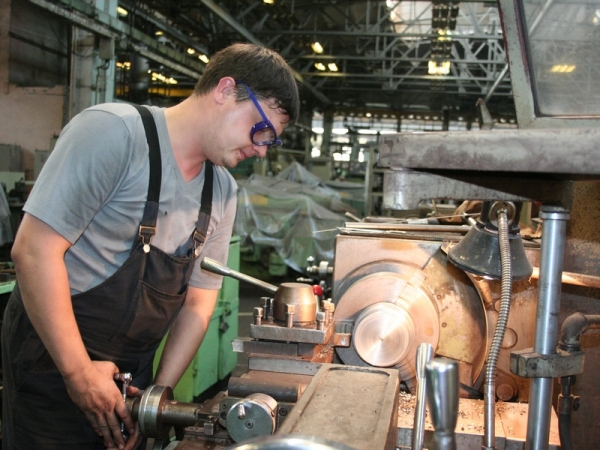 При обработке заготовки детали её масса уменьшилась со 120 кг до 105000 г.На сколько процентов уменьшилась масса заготовки?
Задача 3. Масса станка 9,6 ц, а масса электромотора 36 кг. Найдите отношение массы электромотора к массе станка.
960 кг
1) 9,6 ц =
Ответ: масса электромотора составляет 3,75% массы станка
Чтобы найти отношение двух величин, надо сначала выразить их в одной единице измерения